German
Describing a school day [1 / 3]
Telling the time
Herr Jones
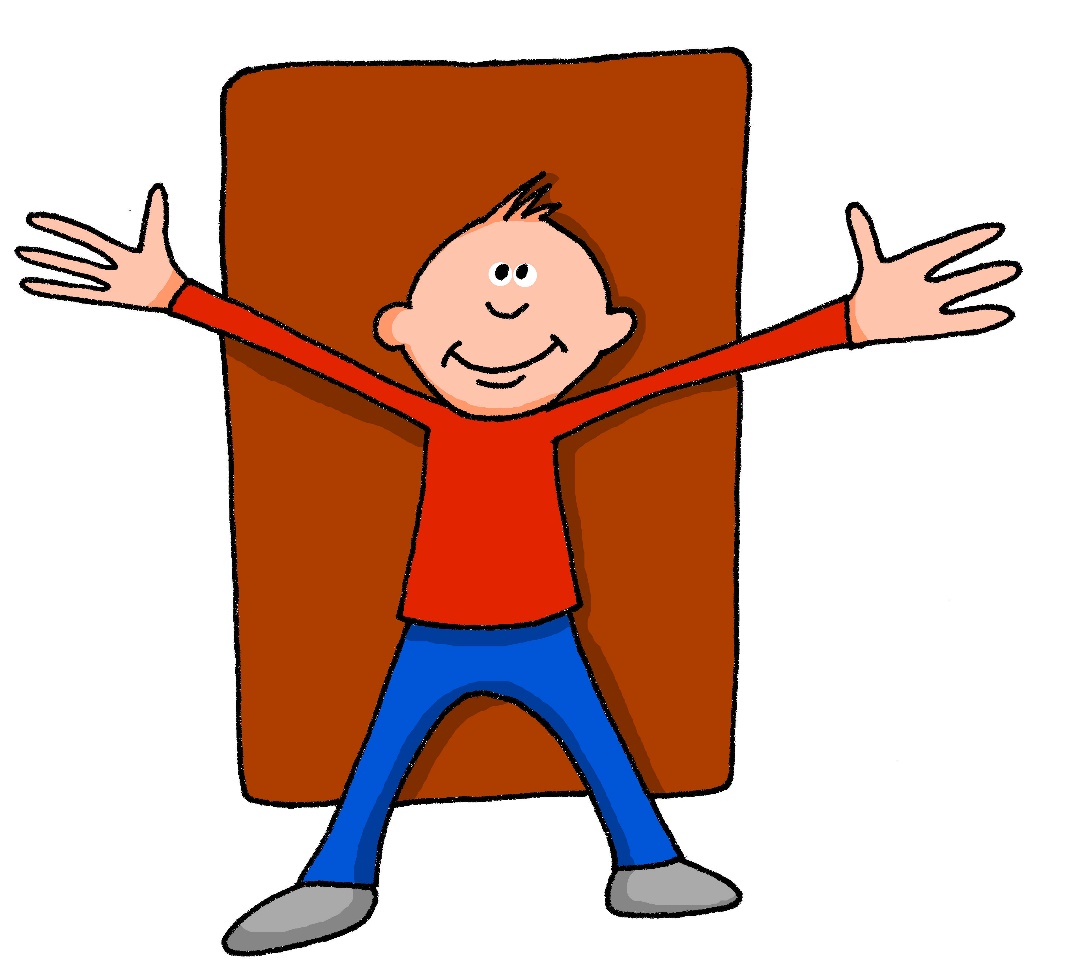 v
vor
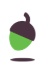 Steve Clarke / Rachel Hawkes
v
positiv
voll
vor
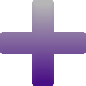 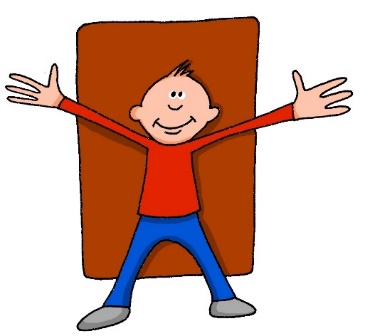 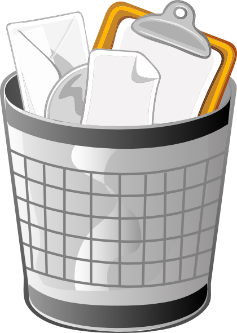 bevor
Vater
vergessen
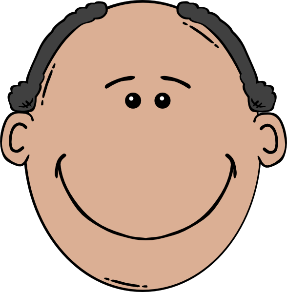 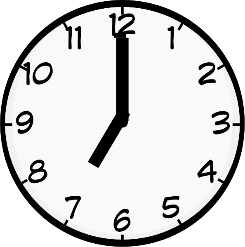 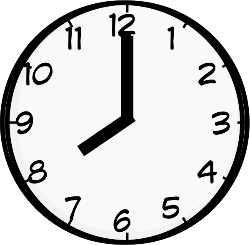 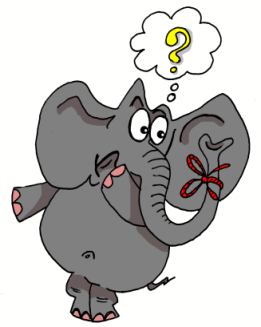 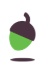 Rachel Hawkes
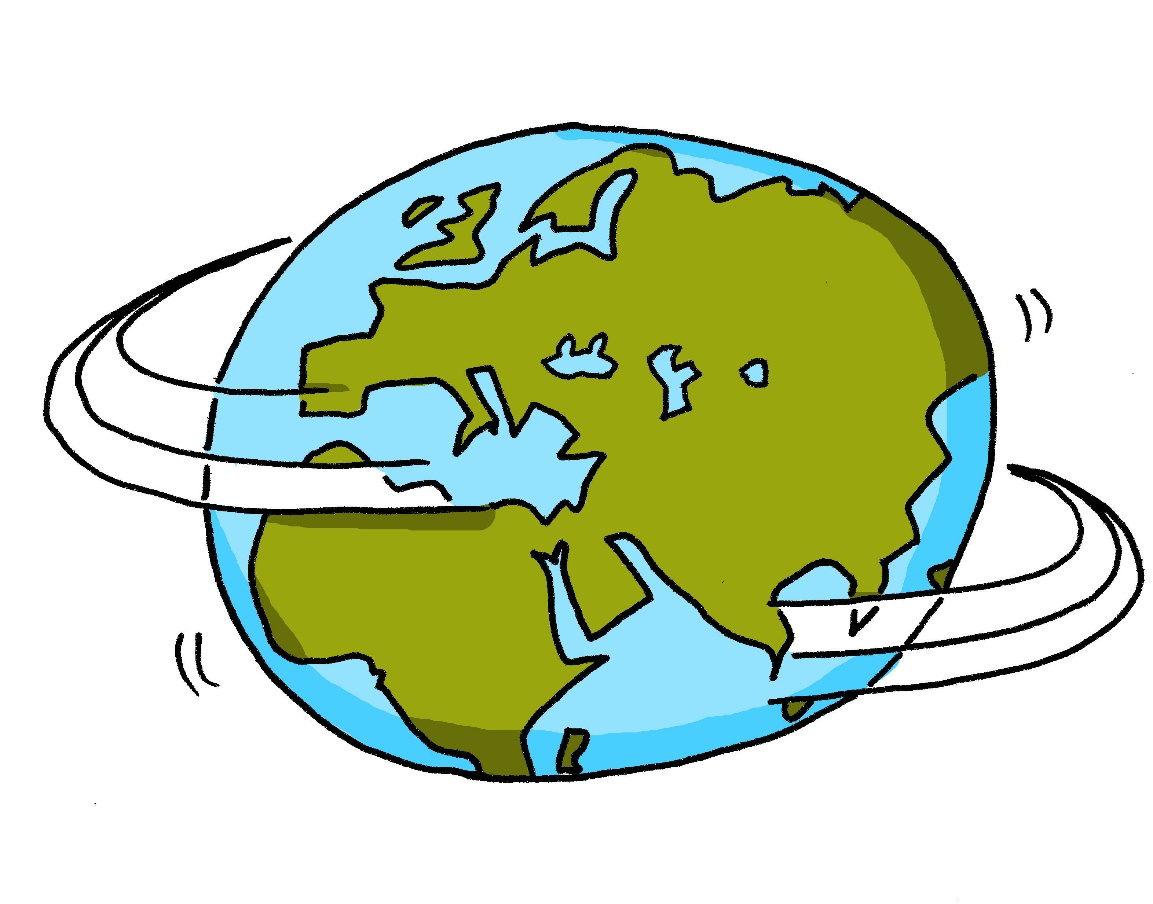 w
Welt
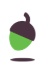 Steve Clarke / Rachel Hawkes
w
Wasser
wahr
Welt
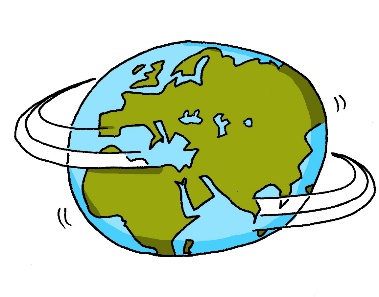 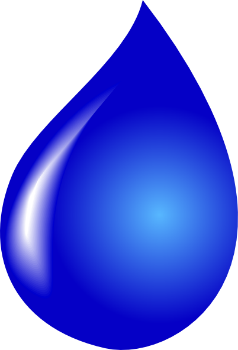 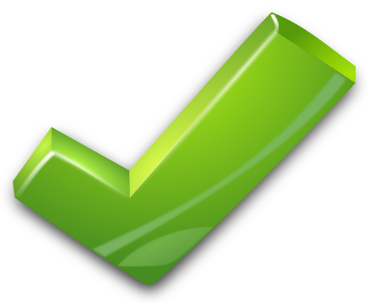 Was?
gewinnen
antworten
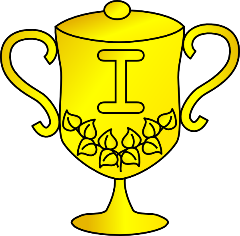 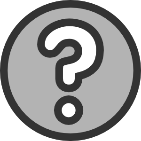 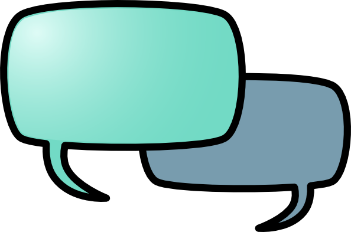 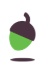 Rachel Hawkes
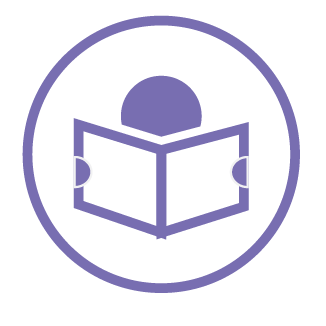 On the hour
To say “at” a certain time, you need to use “um”.
um neun Uhr
at nine o’clock
um fünfzehn Uhr
at three o’clock (in the afternoon)
um Mittag
at midday
Germans use both the 12- and 24-hour clock
“To” and “past”
You could also say um acht Uhr fünfzig.
vor - to				(literally “before”)
nach - past	(literally “after”)
um zehn vor neun
at 08:50 / at 20:50
um zwanzig nach vier
at 04:20 / at 16:20
You could also say um vier Uhr zwanzig.
“Quarter” and “half”
Viertel - quarter
halb - half
Be careful! Germans say “half way to”.
um Viertel vor neun
at quarter to nine
um Viertel nach vier
at quarter past four
um halb neun
at half past eight / at 08:30
You could also say um acht Uhr dreißig.
Telling the time:

To say “at” a certain time you use ………..
The German word for “quarter” is ……………...
“Half past eight” - …………………………..
The word vor means ………….. and nach means …………..
um
Viertel
halb sieben
to
past